Ch. 8Work and Simple Machines
Power
Power
power  -  how quickly work is done

when you do work on an object, you ↑ the energy of the object by transferring energy

ex. moving an object forward  =  work done AND an ↑ in kinetic energy

ex. moving an object up  =  work done AND an ↑ in potential energy
Calculating Power
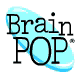